1
Unidad Especial
Regula Tu Barrio
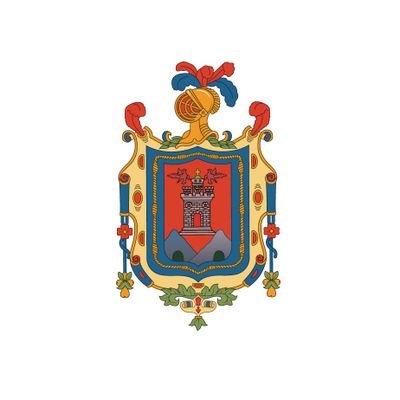 #RegulaTu Barrio
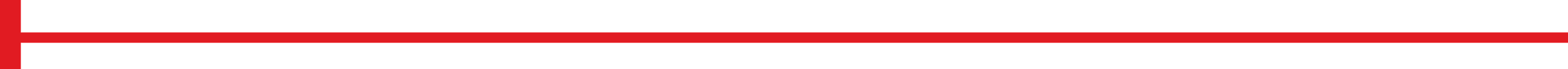 ASENTAMIENTO HUMANO DE HECHO Y CONSOLIDADO DE INTERÉS SOCIAL DENOMINADO :       
“SAN MIGUEL DE COLLACOTO III ETAPA”

PRIORIZACIÓN GRUPO 3- POSICIÓN 20
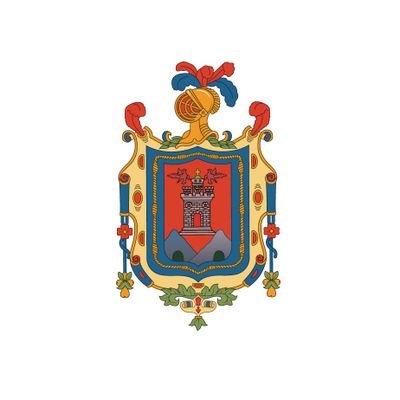 #RegulaTu Barrio
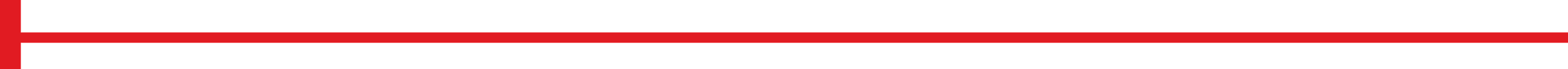 ASENTAMIENTO HUMANO DE HECHO Y CONSOLIDADO DE INTERÉS SOCIAL DENOMINADO  
“SAN MIGUEL DE COLLACOTO III ETAPA”
ADMINISTRACIÓN  ZONAL: MANUELA SÁENZ   -  PARROQUIA: PUENGASÍ
INFORMACIÓN DEL ASENTAMIENTO -PRIORIZACIÓN GRUPO 3- POSICIÓN 20
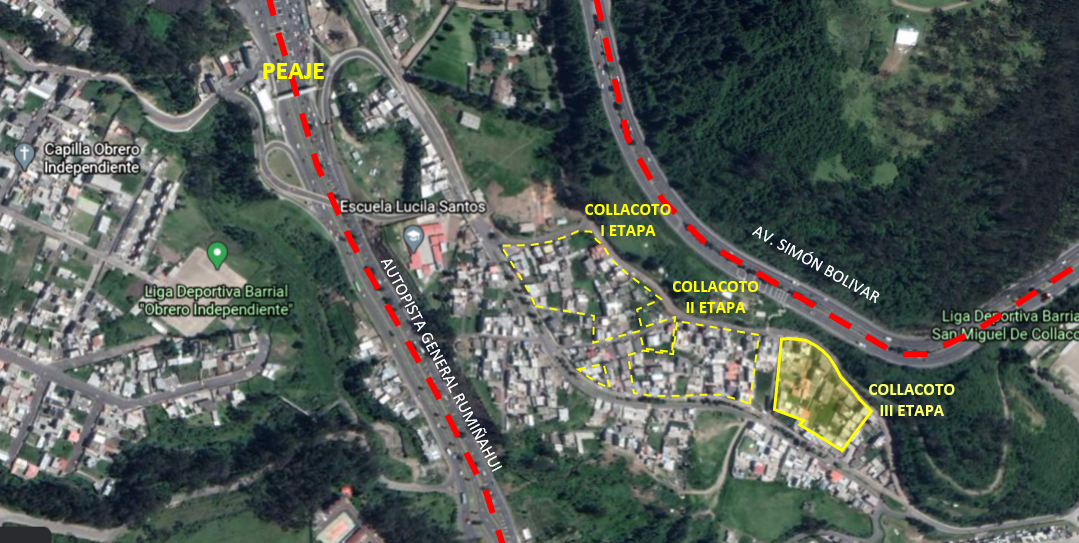 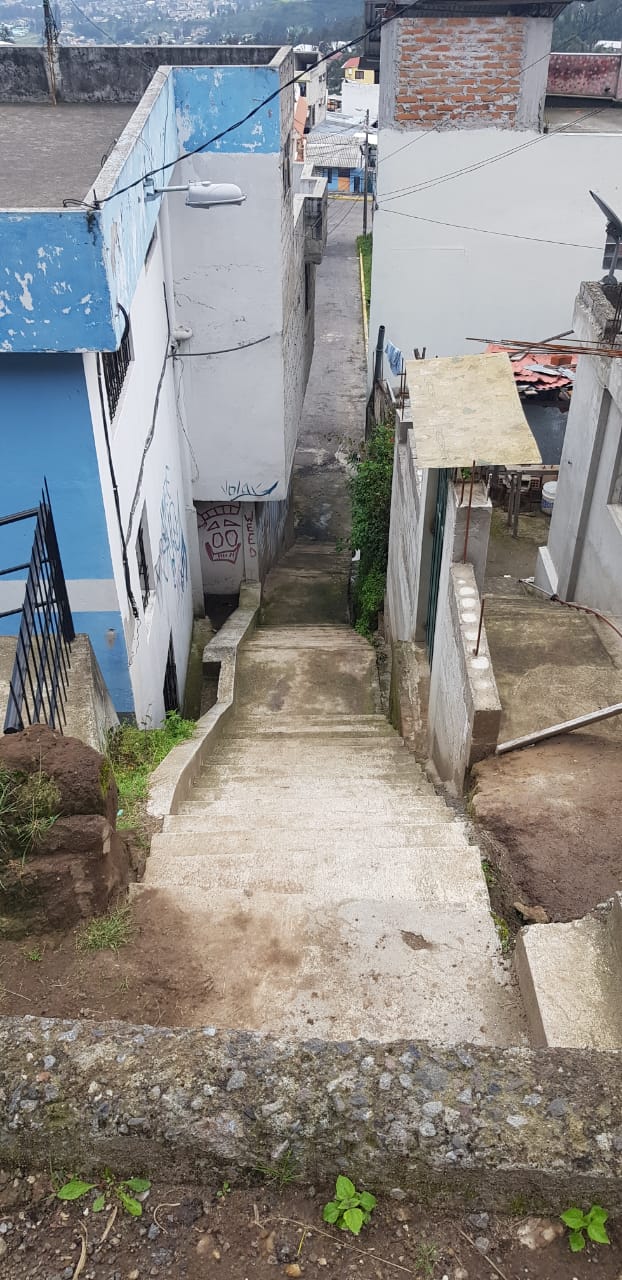 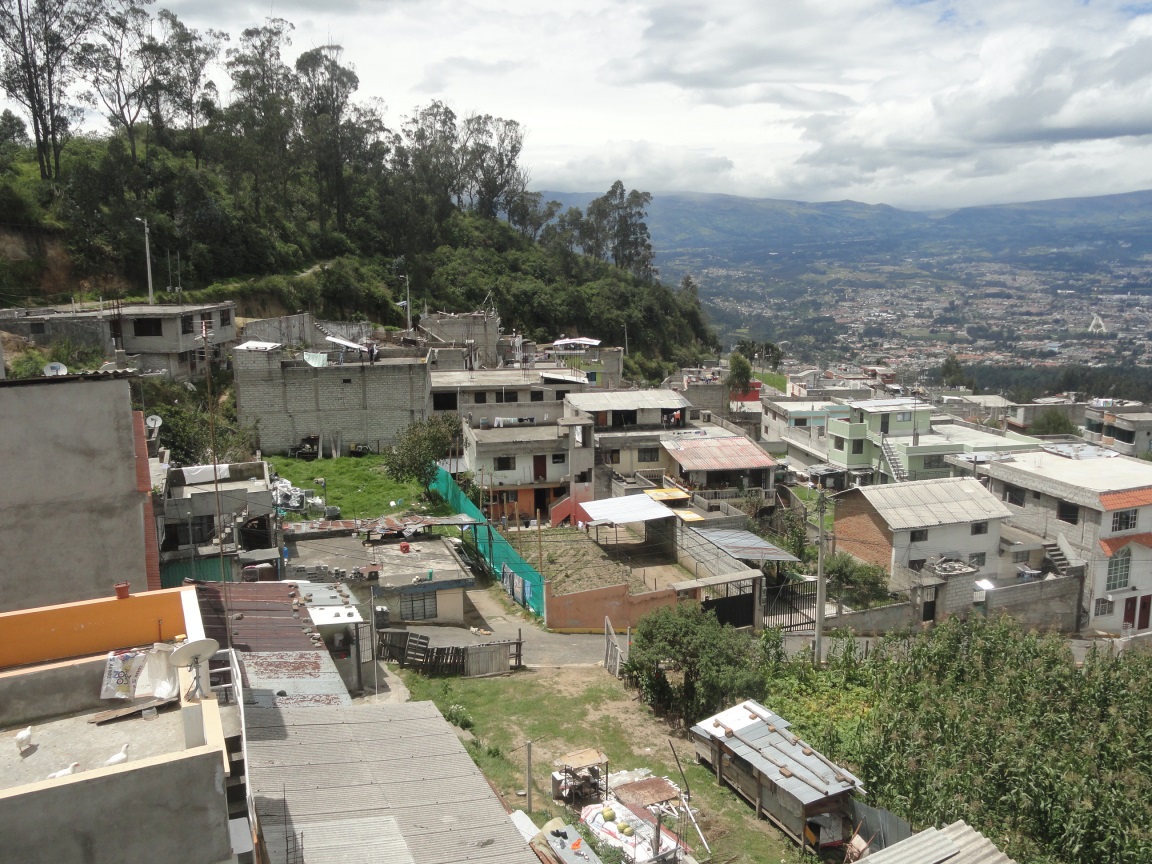 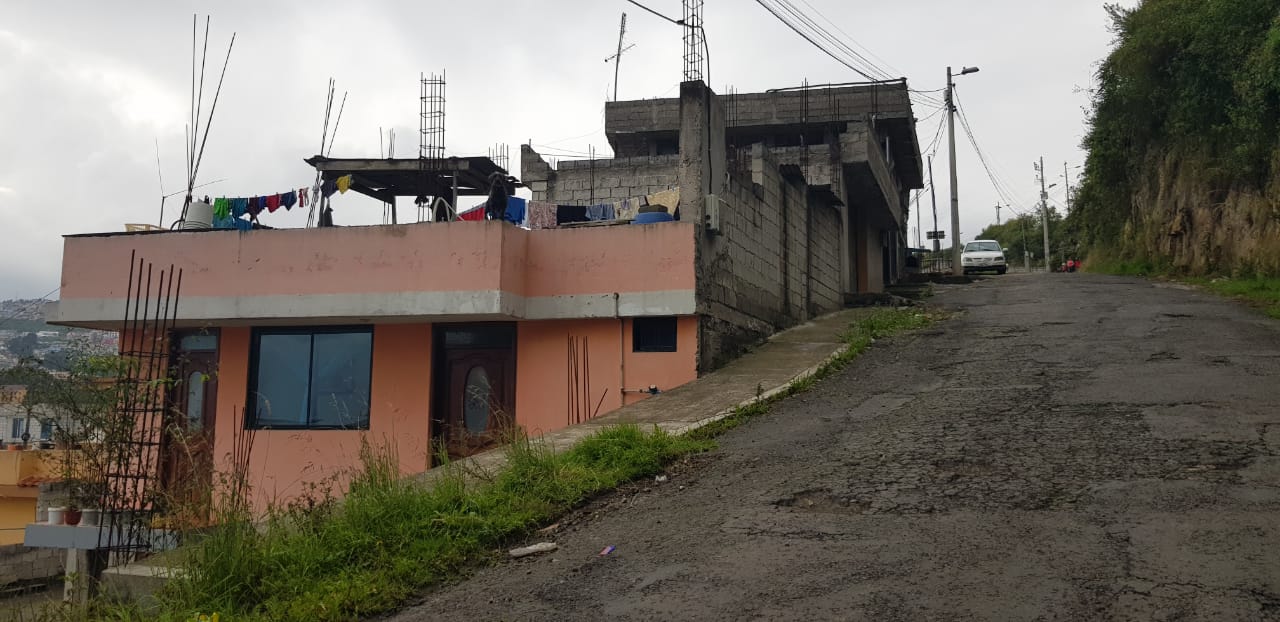 DE LOS NOGALES
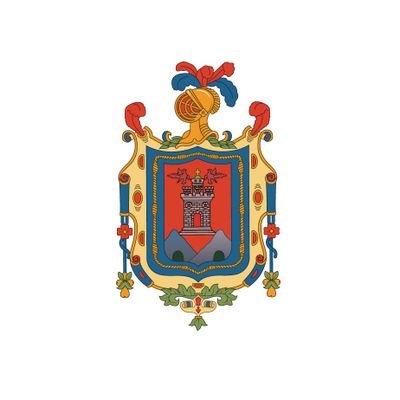 #RegulaTu Barrio
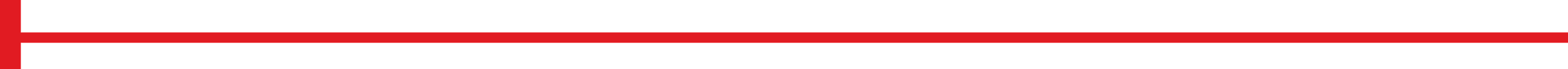 ASENTAMIENTO HUMANO DE HECHO Y CONSOLIDADO DE INTERÉS SOCIAL DENOMINADO  
“SAN MIGUEL DE COLLACOTO III ETAPA”
ADMINISTRACIÓN  ZONAL: MANUELA SÁENZ   -  PARROQUIA: PUENGASÍ
ÁREAS VERDES CERCANAS AL ASENTAMIENTO
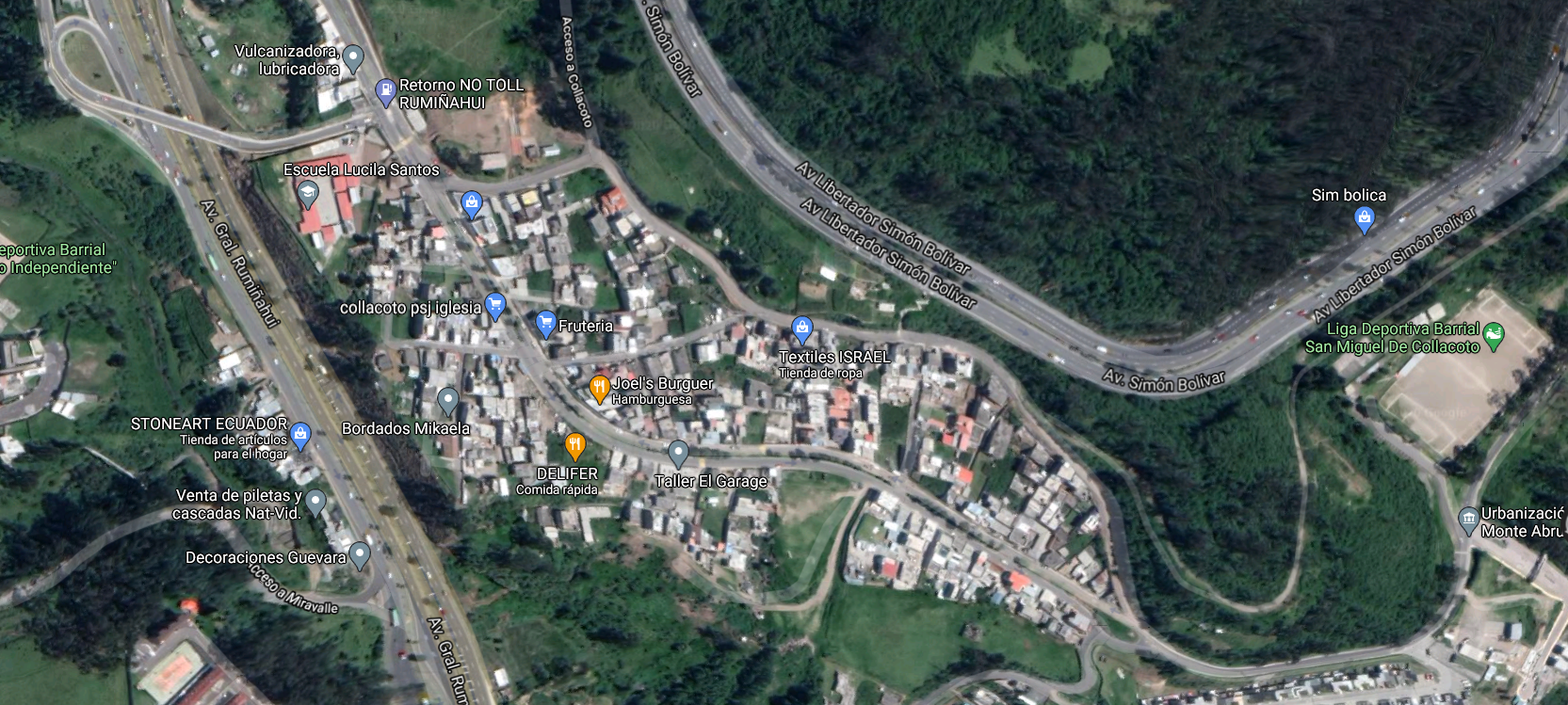 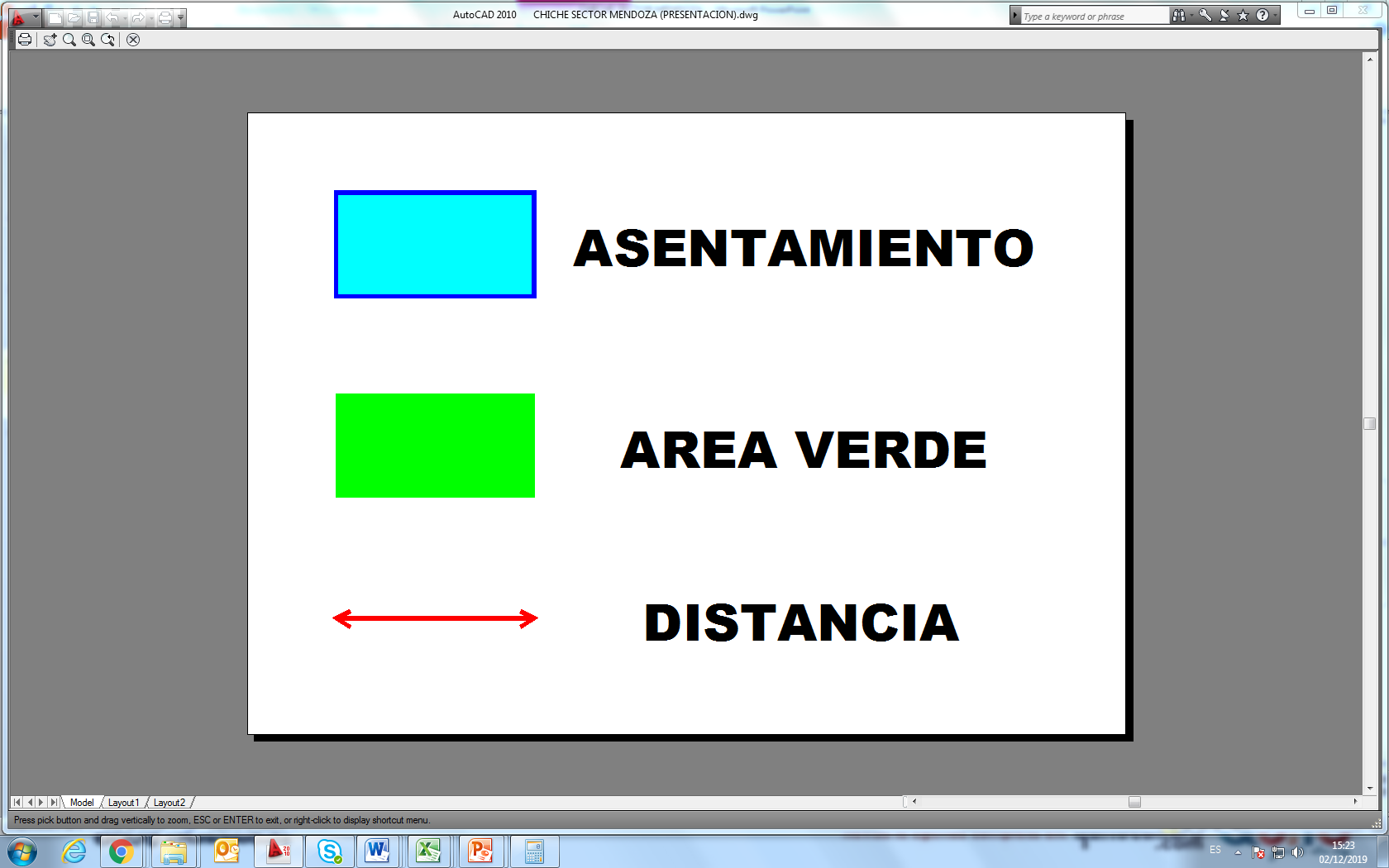 230 m
DE LOS NOGALES
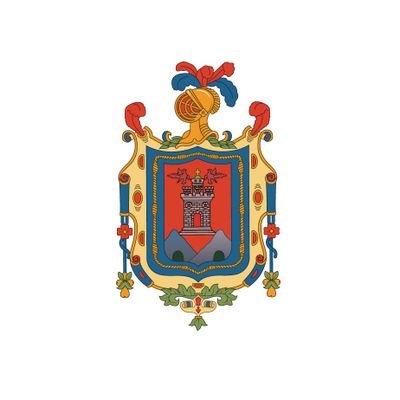 400 m
ASENTAMIENTO HUMANO DE HECHO Y CONSOLIDADO DE INTERÉS SOCIAL DENOMINADO  
“SAN MIGUEL DE COLLACOTO III ETAPA”
ADMINISTRACIÓN  ZONAL: MANUELA SÁENZ   -  PARROQUIA: PUENGASÍ
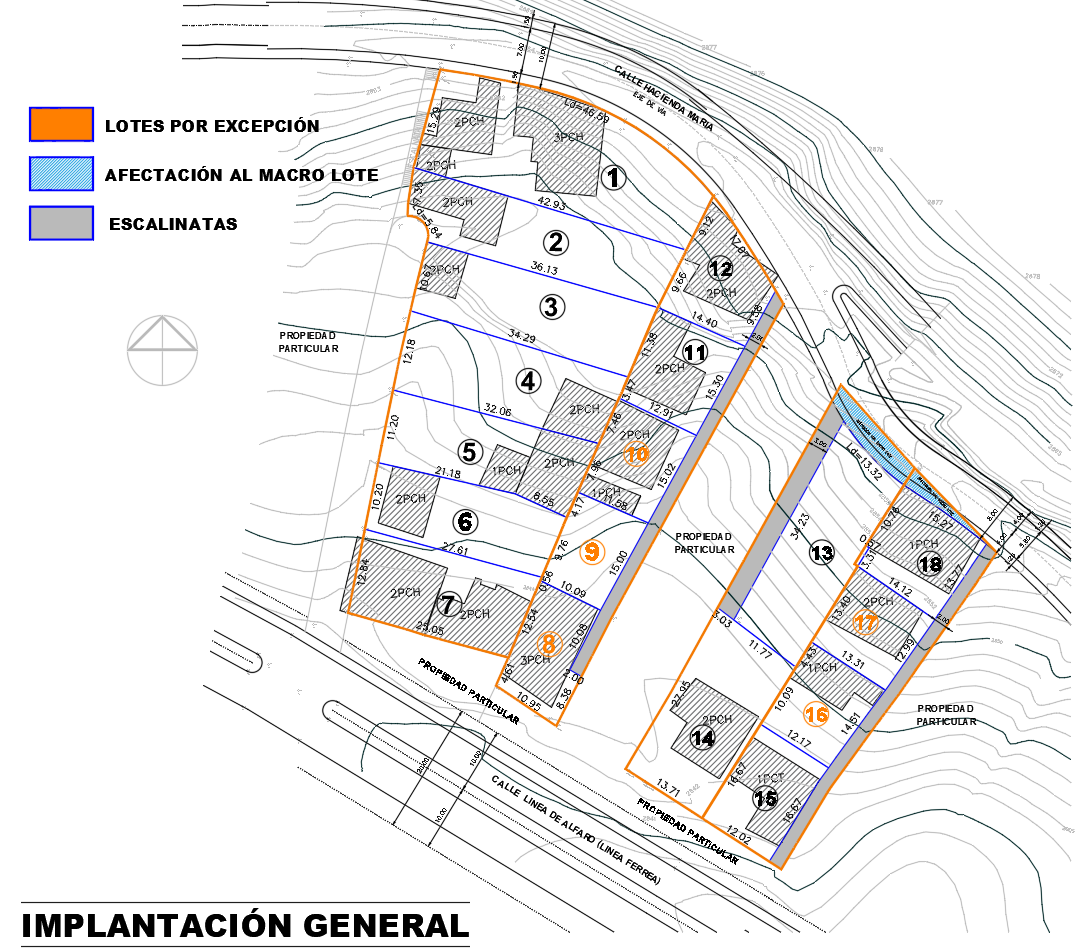 CAMBIO DE  ZONIFICACIÓN
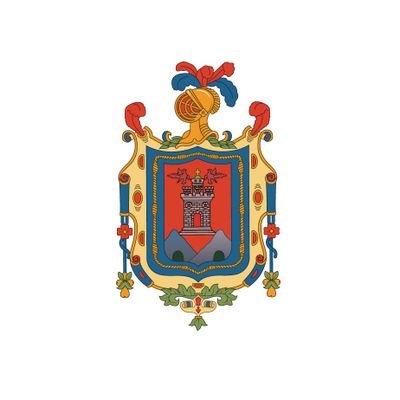 #RegulaTu Barrio
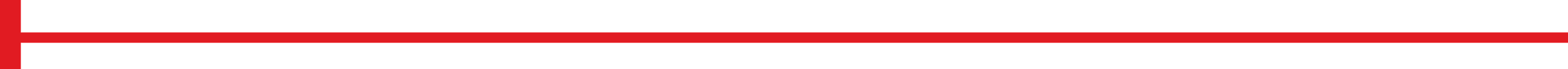 ASENTAMIENTO HUMANO DE HECHO Y CONSOLIDADO DE INTERÉS SOCIAL DENOMINADO  
“SAN MIGUEL DE COLLACOTO III ETAPA”
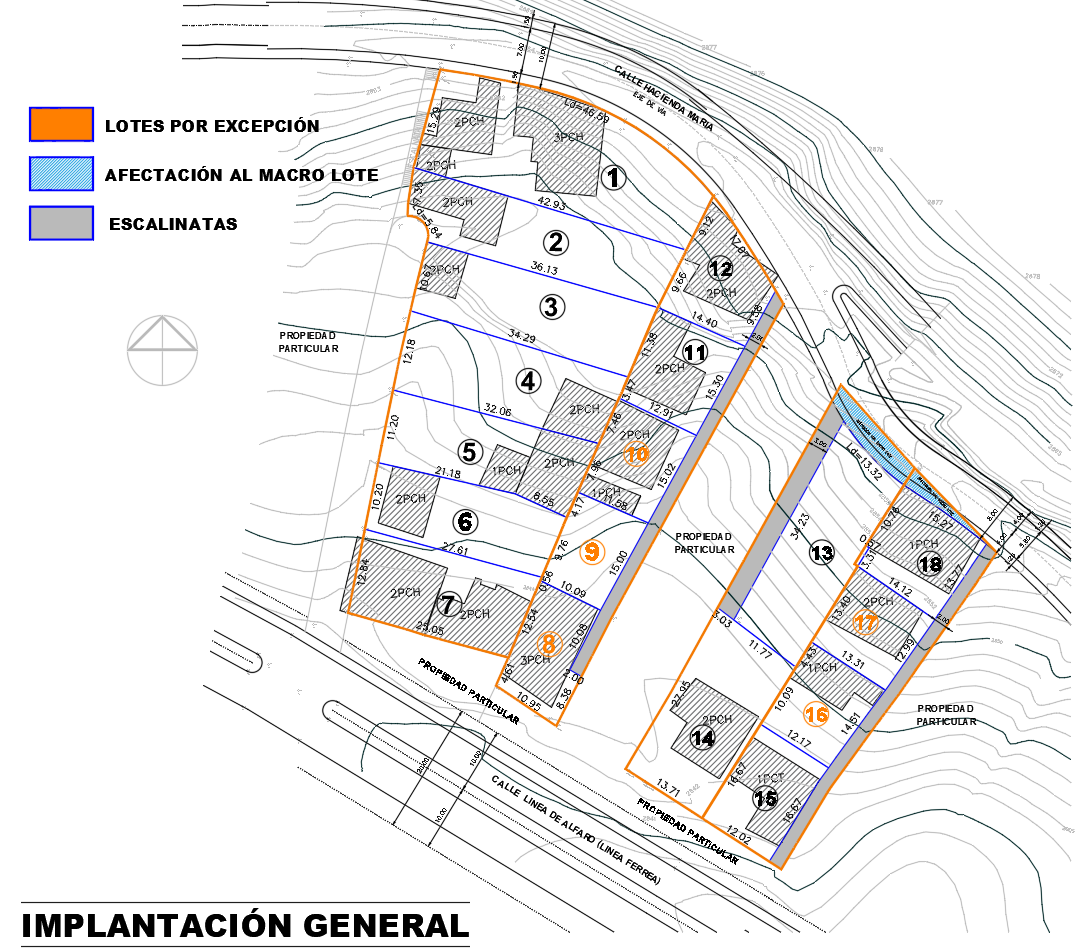 ADMINISTRACIÓN  ZONAL: MANUELA SÁENZ   -  PARROQUIA: PUENGASÍ
PLANO DEL ASENTAMIENTO
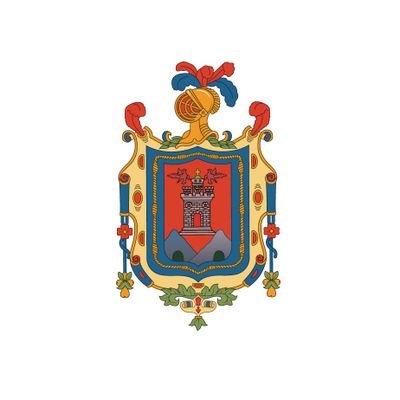 #RegulaTu Barrio
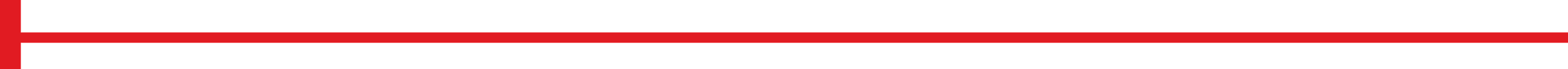 ASENTAMIENTO HUMANO DE HECHO Y CONSOLIDADO DE INTERÉS SOCIAL DENOMINADO  
“SAN MIGUEL DE COLLACOTO III ETAPA”
ADMINISTRACIÓN  ZONAL: MANUELA SÁENZ   -  PARROQUIA: PUENGASÍ
LOTES POR EXCEPCIÓN
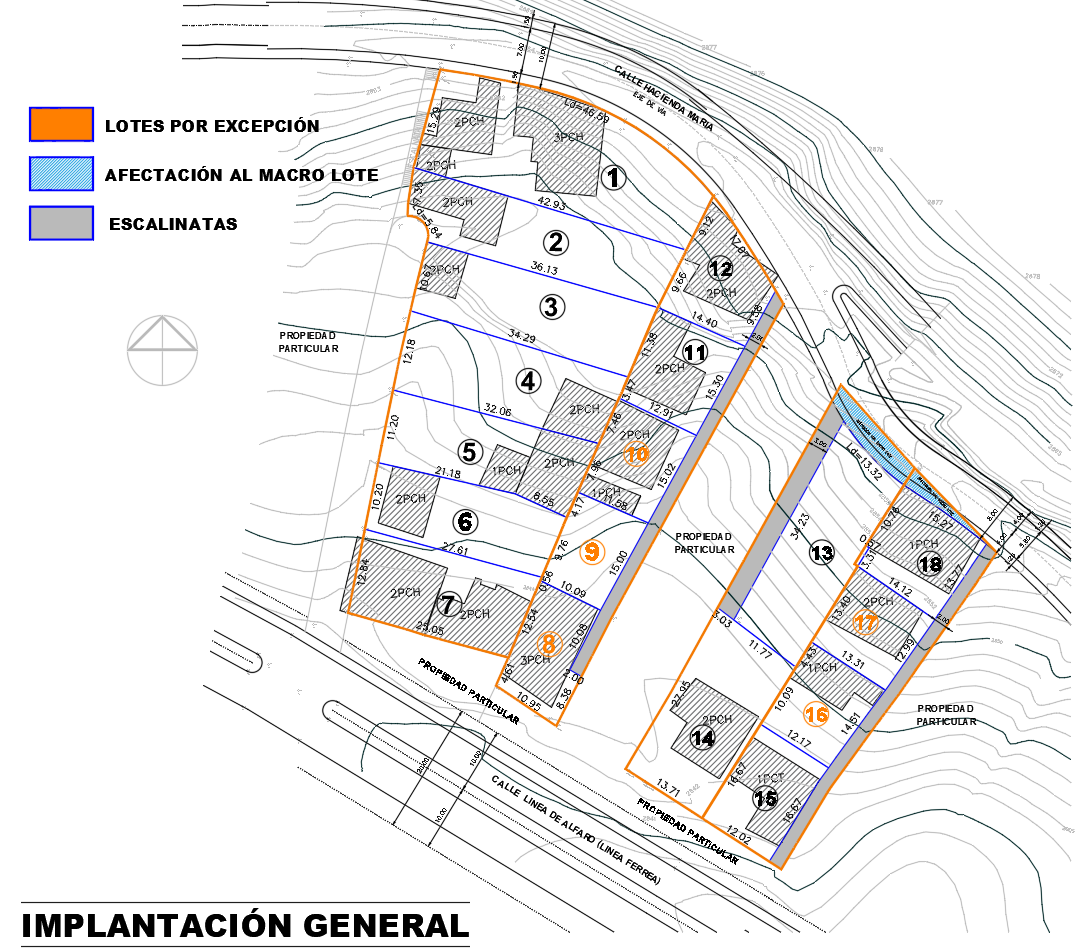 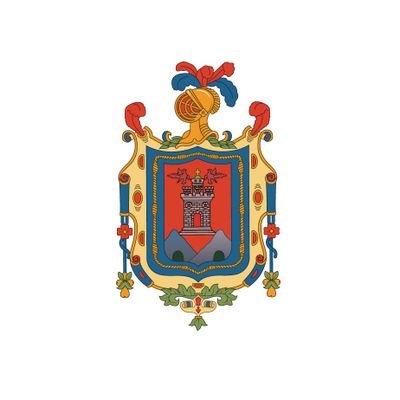 #RegulaTu Barrio
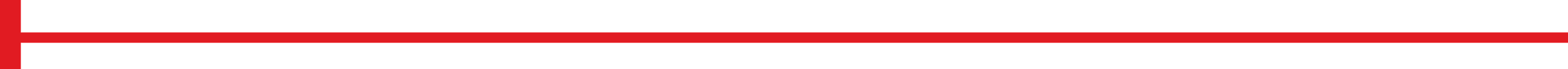 ASENTAMIENTO HUMANO DE HECHO Y CONSOLIDADO DE INTERÉS SOCIAL DENOMINADO  
“SAN MIGUEL DE COLLACOTO III ETAPA”
ADMINISTRACIÓN  ZONAL: MANUELA SÁENZ   -  PARROQUIA: PUENGASÍ
PLAN METROPOLITANO DE ORDENAMIENTO TERRITORIAL/ PMOT
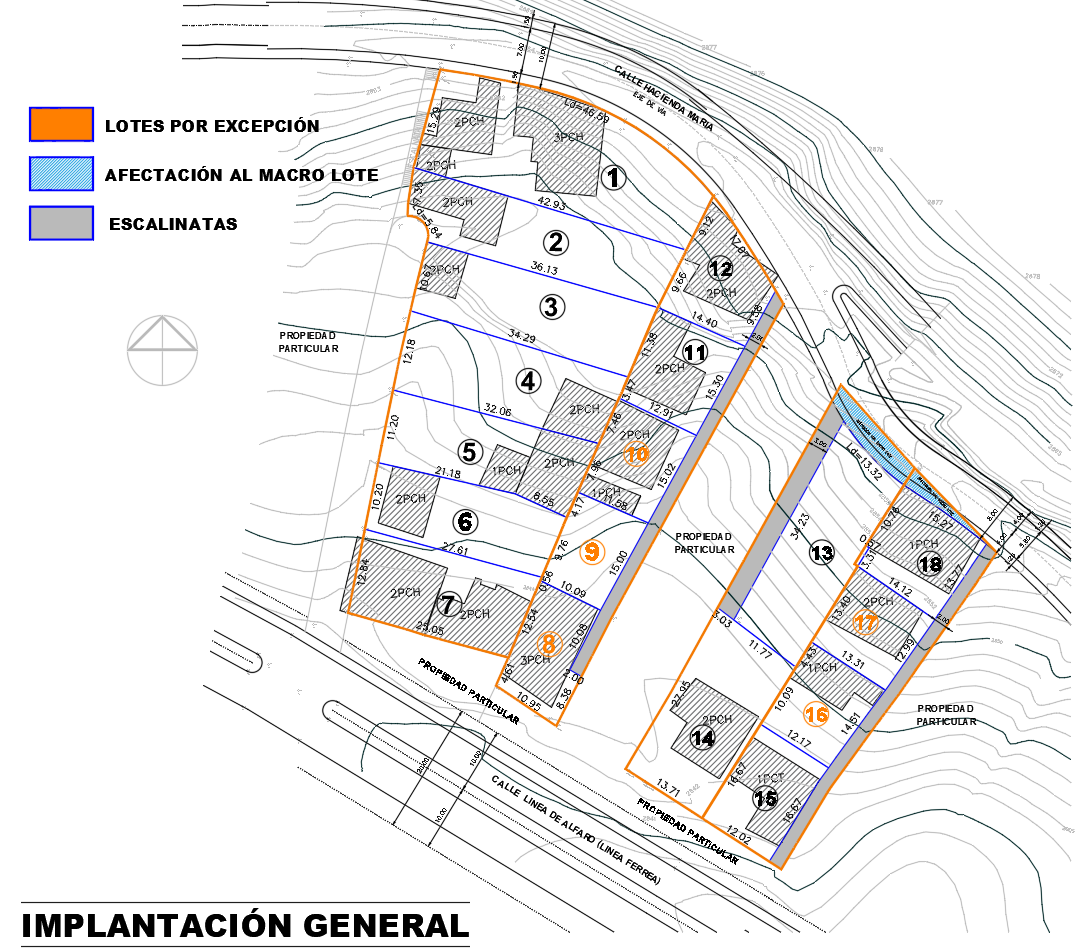 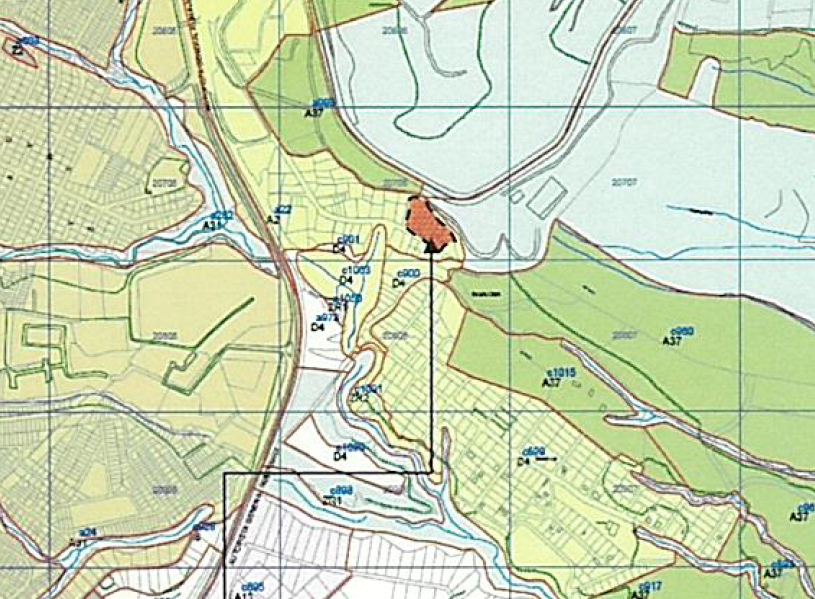 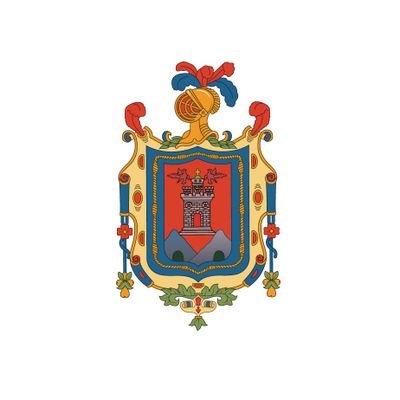 (RU2) Residencial Urbana 2
SAN MIGUEL DE COLLACOTO III ETAPA
#RegulaTu Barrio
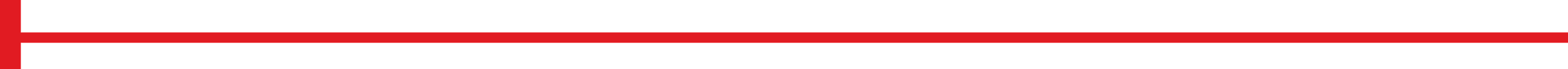